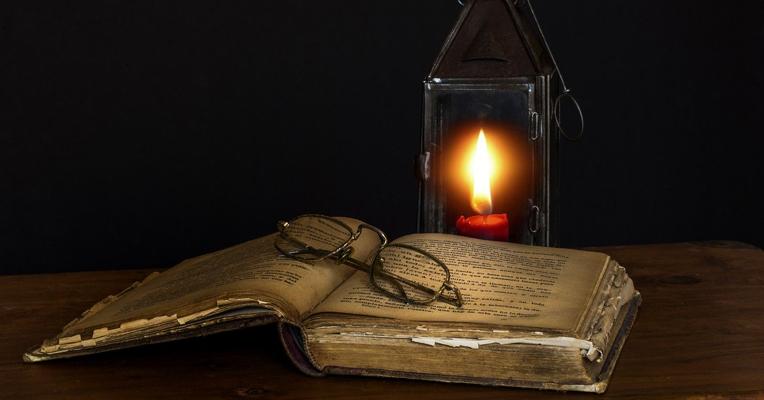 cote  histoiremémoire du tempscote  histoiremémoire du tempspar jean lebret la motte dignard1. Se souvient-on encore de cette motte ?2. Les mottes, trop rapide historique.3. 1392, le fief de la Motte Dignard au finage de Blennes.4. Remontant le temps, l'avant 1392.5. L'après 1392.6. 1501, un document embarrassant... pas tant que cela !7. Où était la motte Dignard ?Varia - Recherche sur le nom Dignard : EchecPièces :- 5 actes publiés entre 1184 et 1202 L'acte d'aveu et de dénombrement de 1392.  la motte dignard1. Se souvient-on encore de cette motte ?2. Les mottes, trop rapide historique.3. 1392, le fief de la Motte Dignard au finage de Blennes.4. Remontant le temps, l'avant 1392.5. L'après 1392.6. 1501, un document embarrassant... pas tant que cela !7. Où était la motte Dignard ?Varia - Recherche sur le nom Dignard : EchecPièces :- 5 actes publiés entre 1184 et 1202 L'acte d'aveu et de dénombrement de 1392.
par jean lebret